Risk Assessments/Risk Appetite
Judith Gruenbaum
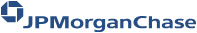 1
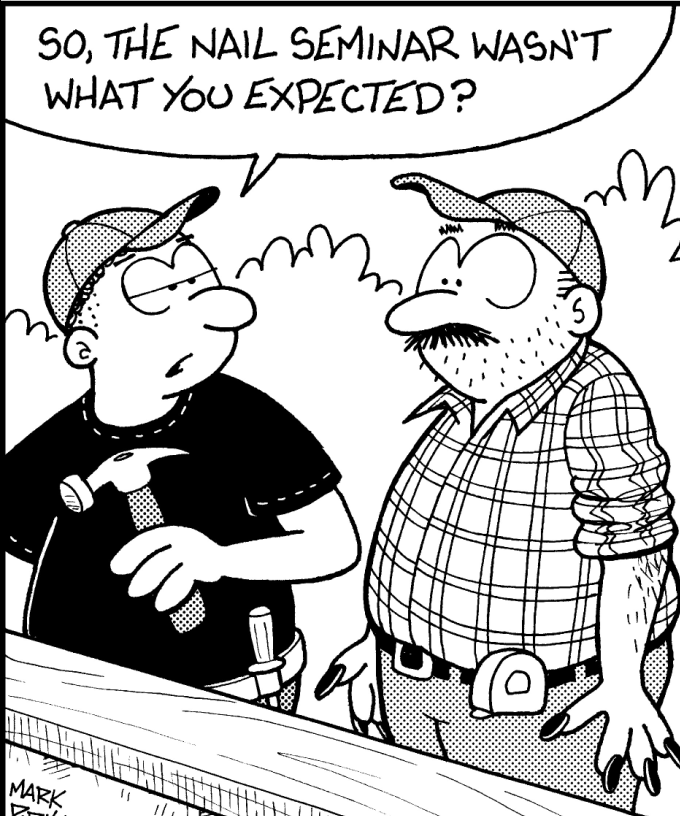 2
OPERATIONAL
LEGAL
REPUTIONAL
CREDIT
COUNTERPARTY
INDUSTRY CONCENTRATION
PRICE
FOREIGN EXCHANGE
INTEREST RATE
COMPLIANCE
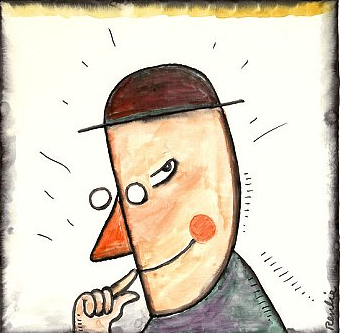 3
Definitions
Risk
exposure to the chance of injury or loss
 a hazard or dangerous chance
  Assessment 

the act of estimating or judging the value or  character; evaluation

  Appetite
a desire or liking for something; fondness; taste
4
Benefits of an Effective Risk Assessment
Assesses the financial institution’s risk profile (BSA/AML, Privacy, Fair Lending, LOB) 
Enables the financial institution to apply the appropriate risk management processes to the applicable Compliance program to mitigate risk
Allows management to better identify and mitigate gaps in the organization’s compliance controls
Provides a comprehensive analysis of the applicable risk in a concise and organized presentation
5
Primary Audiences
Executive Compliance Management
Executive Business Management
Risk Committees or similar forums
Auditors
Compliance Testing Personnel
Supervisors/Regulators
6
Elements of an Effective Enterprise-wide Risk Management Program
Dynamic and proactive
Consolidated understanding of risk exposure
Coordinated risk management
Assess evolving risks when new business lines or activities are added
 or when existing activities and processes change
 or when regulatory requirements change
Deficiencies in one area may indicate a concern in another area – be sure to look across the organization
7
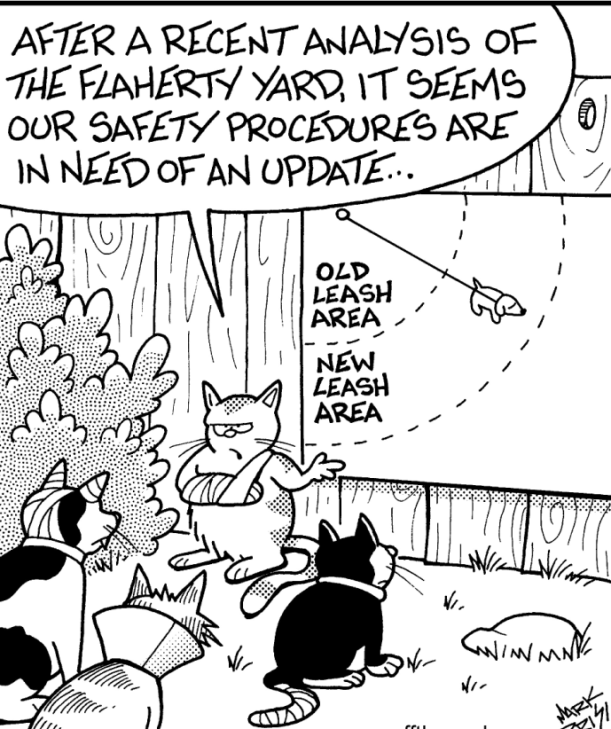 8
Compliance Risk Assessment Framework
Identify Applicable Regulatory Requirements
Establish change control processes
Measure risk against consistent compliance risk rating definitions. 
Updates to risk ratings as warranted by changes in risk environment (e.g., significant business changes, regulatory focus, audit/exam/compliance testing results, etc.)
Establish an appropriate control environment based on identified risks
Link Compliance Testing and Audit plans to identified risks
9
Assess and Quantify Inherent Risk
Products
  Clients
  Geography (Domestic or International Exposure)
Forward Looking – changes in business strategy; new products,  expanding to new markets, or exiting products/markets
10
Quantify Compliance Controls
Governance
  Management Oversight/Resources
  Customer/Client Identification and Due Diligence
  Management Information Systems
  Regulatory Reporting  (e.g. CTRs, SARs)
  Training
  Testing/Audit Coverage/Examination Findings
11
Summarize the Results
Profile of the business
  Key Inherent Risk Factors
  Primary factors that contributed to the risk levels assigned
  Key Mitigation Factors/Controls
Factors that contributed to the strength or weakness of controls
  Residual Risk
  Direction of Risk Trend
 Where is your risk headed in the next 12-18 months?
 Increasing? Decreasing? Stable?
 Why?
12
Regulators
BSA/AML Officer
Auditors
Risk
Assessment
Results
Senior/Exec
Management
Testing Units
Risk
Committees
Communicate the Results
Money Laundering Risk Assessment and MitigationComunicate the Results
Communicate the Results
13
Do’s and Don’ts
DO
If you want it to count, then write it down! 
Create a workable template and framework including written procedures and guidance
Invest in the technology 
Use the risk assessments 
Drive/Focus Resources
Training
Monitoring
Independent testing or Audit
Scoping/Planning
Validating the Assessment and Controls

DON’T
  Believe anyone that says there is one right way to do it 
  Think of this as a once a year compliance exercise 
  Put it on the shelf and forget about it 
  Forget to document the analysis portion
14
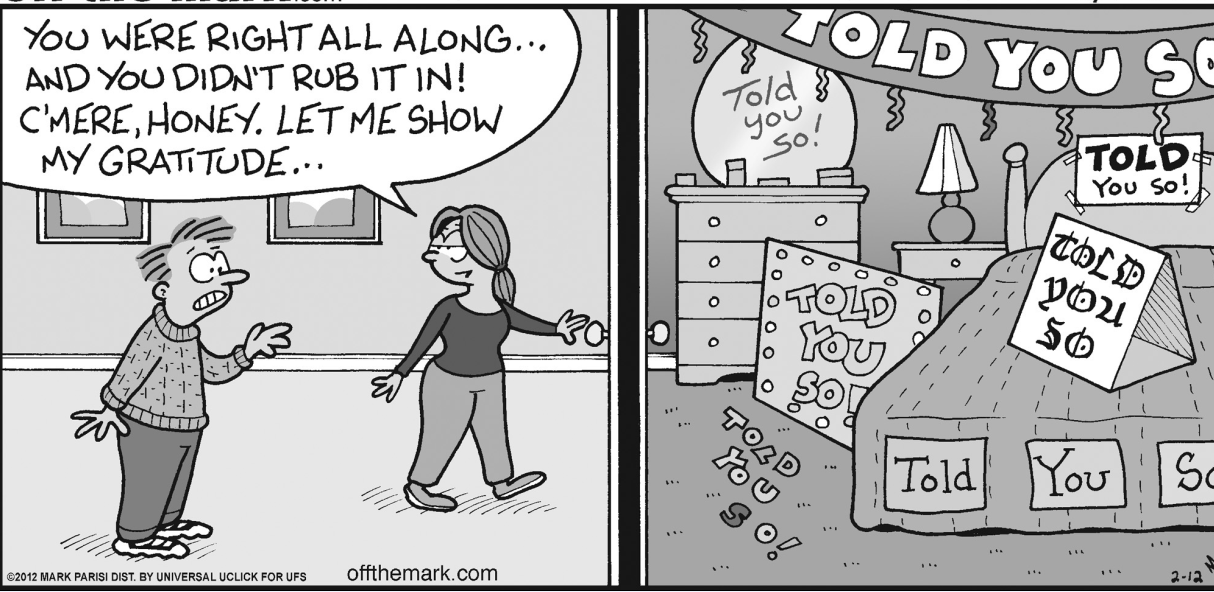 15